Cotton Fundamentals and Market Outlook
John Robinson            Professor and Extension Economist-Cotton Marketing
http://cottonmarketing.tamu.edu
Department of Agricultural Economics 
Texas A&M AgriLife Extension Service            
Texas A&M University                      
College Station, Texas
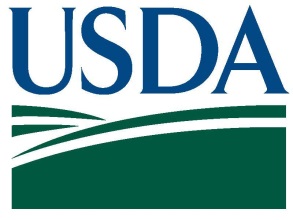 Cotton Balance Sheet
September 12, 2018 USDA Supply/Demand Report
[Speaker Notes: This shows USDA WASDE numbers for the current U.S. cotton balance sheet (18/19) as well as the previous marketing year (17/18).

The marketing year for U.S. cotton runs from August 1 through July 31.]
Demand Influences
U.S. Economic Indicators
U.S. Exports
Speculative Money
Mill Fixations
Emerging Foreign Issues
[Speaker Notes: Here is a roadmap of where]
Cotton Demand:  Influence of Slow Global Economics Growth
Real GDP Growth, 1980 - 2023
World Economic Outlook, April 2018
http://www.imf.org/external/datamapper/NGDP_RPCH@WEO/OEMDC/ADVEC/WEOWORLD
[Speaker Notes: Cotton consumption typically rises in economic boom times (as reflected by higher GDP) and declines in recessions.]
World Per Capita Cotton Use
Shaded bars represent periods of economic recession.  Cotton consumption tends to drop during those periods due to fewer purchases of clothes, home furnishings, etc.
Source:  USDA/ERS/WASDE
[Speaker Notes: This slide more clearly shows the correlation between declining per capita consumption of world cotton and recessionary periods (shown by the tan colored bars).]
U.S. 2018/2019 Upland Cotton Net Export Sales and ICE Futures                             January 4, 2018 – September 13, 2018
[Speaker Notes: Weekly export sales are generally negatively correlated with cotton futures, as we would expect..

This chart can sometimes explain why the market remains stuck in a trading range.  At the upper end of the range, export sales dry up.  At the lower end of the range, export sales spike higher.]
Cotton Export Total Commitments as a Percent of U.S. Cotton Exports, by Week
What is the risk of post-tariff cancellations?
Source:  USDA/OCE/FAS
[Speaker Notes: This chart shows relatively high 2018/19 export total commitments (as a percent of the projected export total by USDA – in this case 15.7 million bales).

The implication is that, as during the 2017/18 marketing year, the seasonal pace of export sales has been relatively higher/earlier than in prior years.  It is an indicator of stronger export demand.

The risk in 2018/19 is that some of the outstanding sales (exports sold but not yet shipped) to China might get cancelled as a result of tariff retaliations.]
Cotton Demand: Mill Fixations
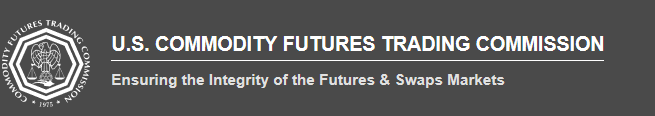 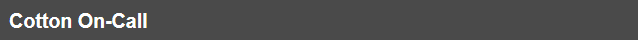 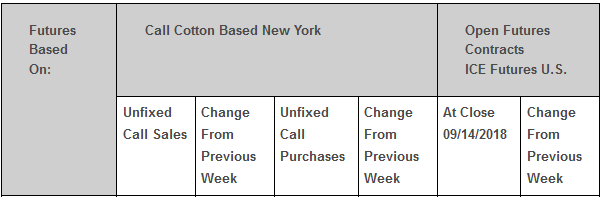 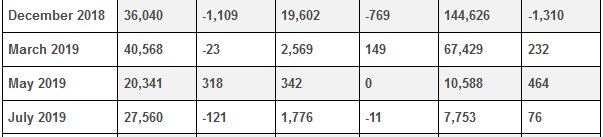 http://www.cftc.gov/marketreports/cottononcall/index.htm
[Speaker Notes: The first column of this report shows merchant:mill transactions that haven’t been finalized yet (which involves purchasing futures contracts).

The third column reflects merchant:supplier transactions that haven’t been finalized yet (usually with the selling of futures contracts).

For any given futures contract, large discrepancies between the first column and the third column imply excess buying of that futures contract, typically a month or two before it expires.  In other words, these data can be an indicator of upward price volatilityin the spring time.]
Hedge Fund Buying Has Supported the Price Rally
January 3, 2006 Through September 18, 2018
No. of Contracts
Cents/Lb.
Source: Commitment of Traders Supplemental Report (Futures and Options)
[Speaker Notes: This chart shows net long positions of index funds (in blue) and hedge funds (in green).

The hedge fund pattern in particular shows the influence of speculative buying and liquidating on price movements.]
Two Emerging Issues Affecting U.S. Exports:
Indian Stocks?
Tariff malaise?
Directly on U.S. exports
Indirectly on global growth
3rd
1st
2nd
Timeline of U.S. Trade Dispute with China
CNN Money, Bloomberg, NY Times, AAEA Choices, FarmDocDaily, Financial Times
http://www.choicesmagazine.org/choices-magazine/theme-articles/us-china-trade-dispute-and-potential-impacts-to-agriculture/predicting-potential-impacts-of-chinas-retaliatory-tariffs-on-the-us-farm-sector
https://www.nytimes.com/interactive/2018/04/05/business/china-us-trade-conflict.html
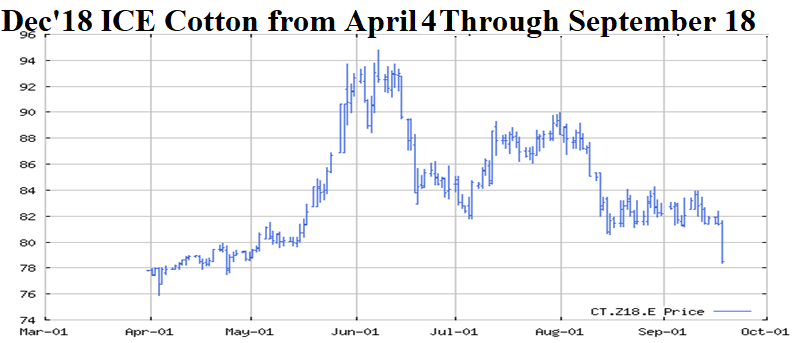 Timeline of U.S. Trade Dispute with China
CNN Money, Bloomberg, NY Times, AAEA Choices, FarmDocDaily, Financial Times
http://www.choicesmagazine.org/choices-magazine/theme-articles/us-china-trade-dispute-and-potential-impacts-to-agriculture/predicting-potential-impacts-of-chinas-retaliatory-tariffs-on-the-us-farm-sector
https://www.nytimes.com/interactive/2018/04/05/business/china-us-trade-conflict.html
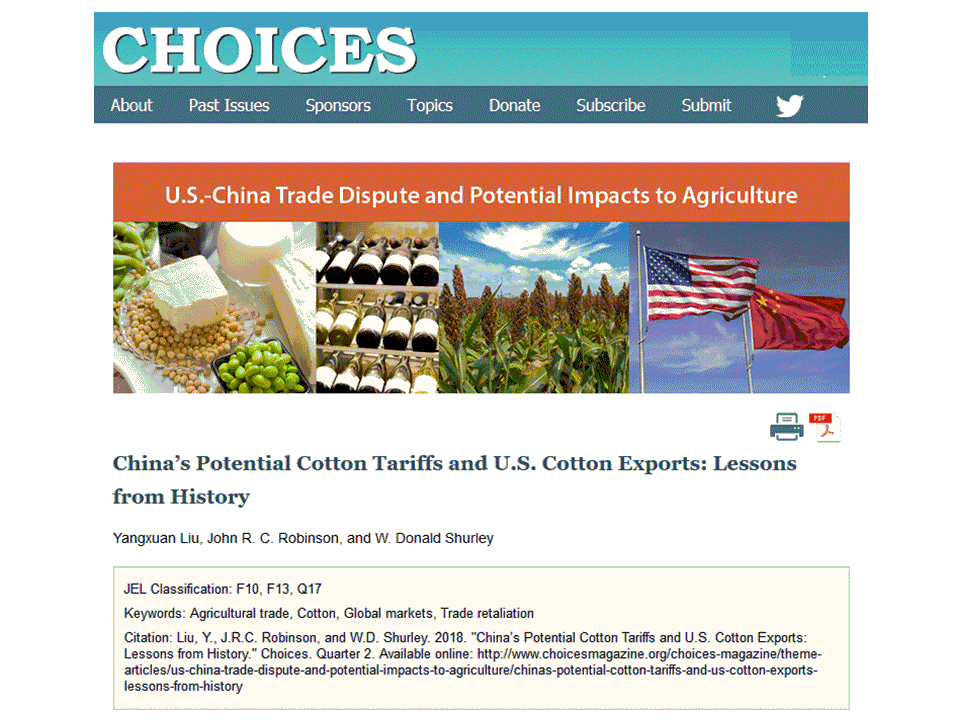 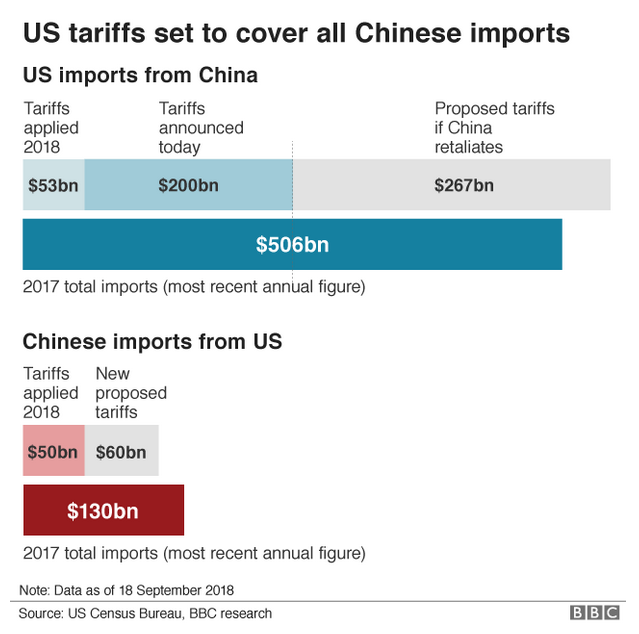 Chinese tariffs on U.S. cotton may only cause a re-shuffling of U.S. cotton exports (Liu, et al.)

But what of the effect of U.S. tariffs on imported Chinese apparel and home furnishings? 
Do U.S. consumers have substitute sources of textile imports? (YES, BUT CHINA DOMINATES)
Effects likely complicated by simultaneous price increases for cars, electronics, etc.
Reduced purchases of non-discretionary, semi-durable goods?
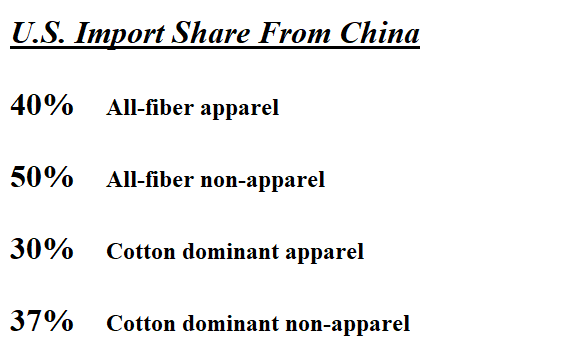 Source:  https://www.bbc.com/news/business-45555749
2019/20 Crop
Price ratios still favor cotton over wheat and feedgrains in the Southwest
Little reason to expect lower cotton acreage
Unlike 2018, there will be more moisture with mild El Nino conditions from Nov-May
Lower abandonment
Higher yields
Potentially excess production and weaker prices
Ratio of Dec Corn/Dec Cotton Futures, Three Month Average First Quarter, vs. June Cotton Planted Acreage Report    13+ million acres in 2019
01
00
06
Note:  Informa has already forecasted 14.6M acres.
02
05
04
11
03
12
17
07
10
16
08
09
(Ratio=5.1 on Jan. 12)
[Speaker Notes: The current ratio of CBOT Dec’19 corn to ICE Dec’19 cotton is 5.0, suggesting  around 14 million planted acres.]
Oceanic Nino Index (ONI)
The CFS.v2 ensemble mean (red line) favors El Nino forming in the next few months and continuing through winter 2018-19.  Issued 16 September 2018
National Centers for Environmental Prediction Climate Forecast System Version 2
°C
El Nino


Neutral


La Nina
Latest actual weekly SST departure
El Niño/Southern Oscillation (ENSO) Diagnostic Discussion, September 17, 2018 http://www.cpc.ncep.noaa.gov/products/analysis_monitoring/enso_advisory/
[Speaker Notes: This chart reflects a longer term (through May 2019) forecast of mild El Nino conditions.  The forecast implies wetter-than-normal weather.]
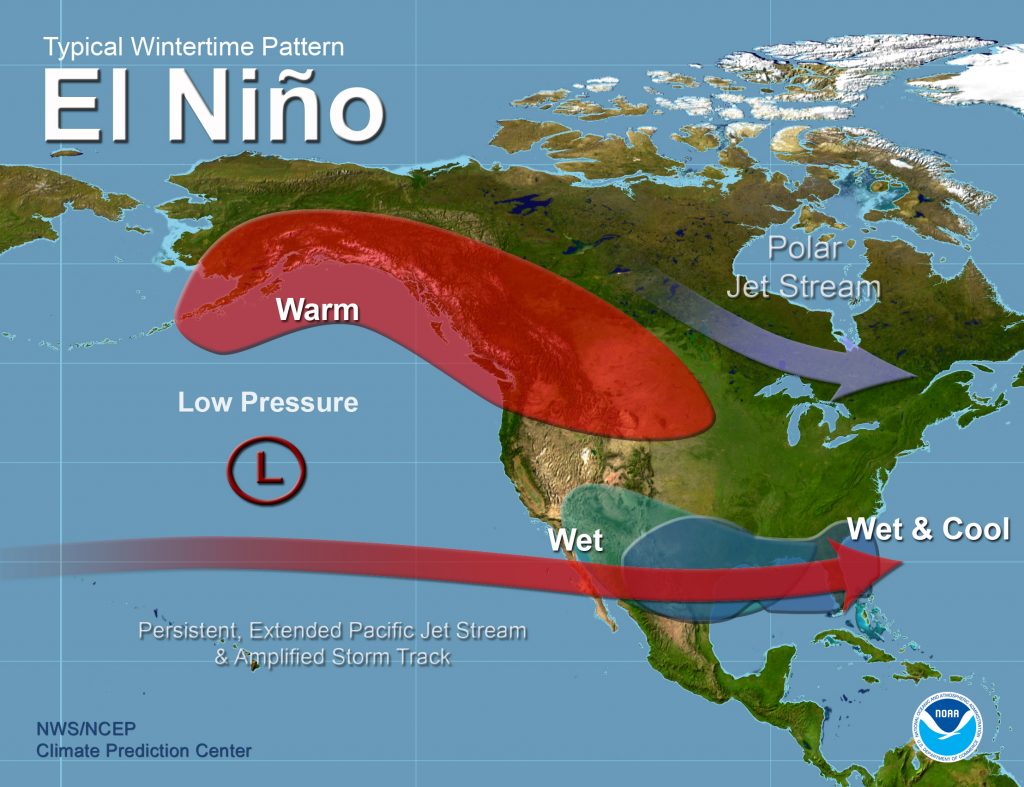 [Speaker Notes: El Nino years are very influential on yield in the drier areas of the Cotton Belt.  For example, record yields and very low abandonment in Texas happened in El Nino years like 2007 and 2010.]
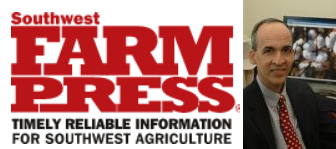 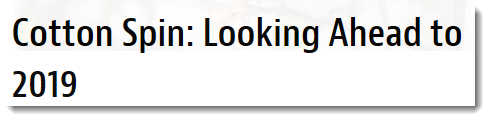 September 10, 2018
With at least average U.S. yields and abandonment, planting 13.5 million acres could produce a 21 million-bale crop, which implies a very healthy supply of 25+ million bales.  Even assuming an increase in U.S. exports above 2018/19 levels, it would be easy to increase ending stocks under this scenario.  Increasing ending stocks year-over-year is historically associated with price weakness.  It has been a while since we’ve had futures below 70 cents, but I at least want to remind readers of the possibility of downside price risk.
Cotton Balance Sheet
September 12, 2018 USDA Supply/Demand Report
Different Ways of Doing the Same Thing
CORE POSITION
COST SAVING MEASURES
Cash Contract with Merchant
Buy Call
Also Sell Call
Buy Put        Hold Cash Open
Also Sell Put
Also Sell Call
Sell Futures
Buy Call
Also Sell Call
Dec‘19 ICE Cotton Futures vs. December 75¢ Put Option Contracts and 75¢-68¢ Put Spread
Cents/Lb.
Cents/Lb.
January 2, 2018 – September 21, 2018
CONTACT INFO
Phone:  979-845-8011
  Email:  jrcr@tamu.edu
“Cotton Spin” Column, Southwest Farm Presshttp://southwestfarmpress.com/author/john-robinson
The Cotton Marketing Planner Newsletterhttps://cottonmarketing.tamu.edu
Twitter:       @aggie_prof
Facebook:  https://www.facebook.com/AgriLifeMasterMarketer
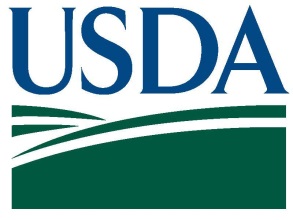